WORKSHOP SAFETY BOOKLET….
Name:  _____________________
Class:   _____________________
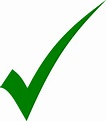 HANDTOOL SAFETY SHEET
Name:                                                  Class:
Labelled Freehand Sketch of the tool:
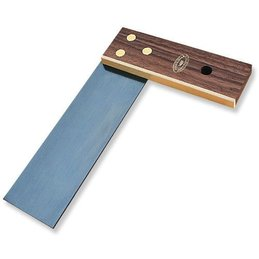 Intended use  of tool?




Hazards presented by this tool?




Control Measures and best practices when using this tool?





Care and Maintenance of this tool?
Teacher Signature….
___________
HANDTOOL SAFETY SHEET
Name:                                                  Class:
Labelled Freehand Sketch of the tool:
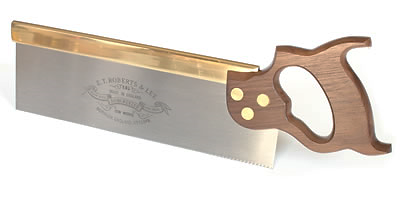 Intended use  of tool?




Hazards presented by this tool?




Control Measures and best practices when using this tool?





Care and Maintenance of this tool?
Teacher Signature….
___________
HANDTOOL SAFETY SHEET
Name:                                                  Class:
Labelled Freehand Sketch of the tool:
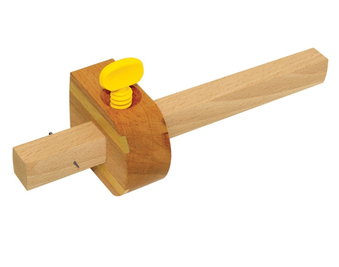 Intended use  of tool?




Hazards presented by this tool?




Control Measures and best practices when using this tool?





Care and Maintenance of this tool?
Teacher Signature….
___________
HANDTOOL SAFETY SHEET
Name:                                                  Class:
Labelled Freehand Sketch of the tool:
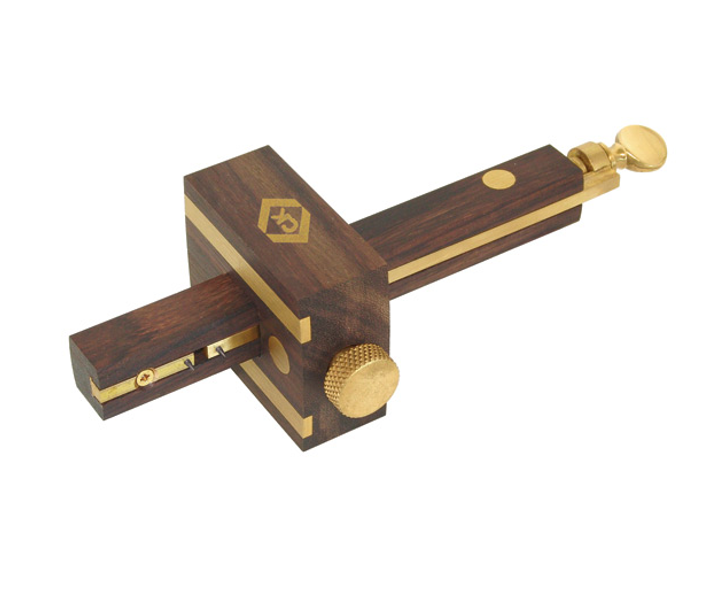 Intended use  of tool?




Hazards presented by this tool?




Control Measures and best practices when using this tool?





Care and Maintenance of this tool?
Teacher Signature….
___________
HANDTOOL SAFETY SHEET
Name:                                                  Class:
Labelled Freehand Sketch of the tool:
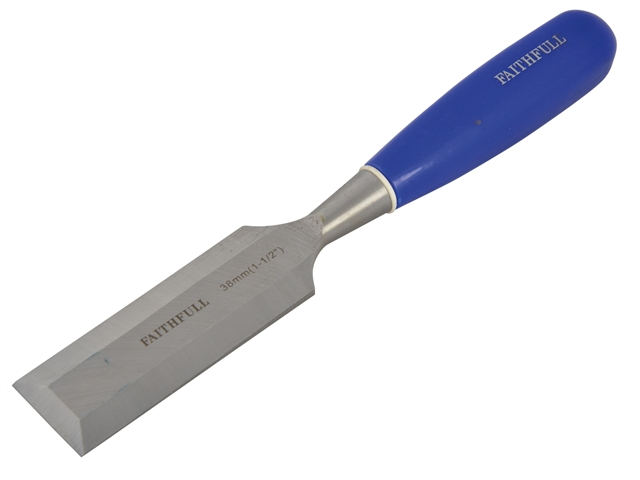 Intended use  of tool?




Hazards presented by this tool?




Control Measures and best practices when using this tool?





Care and Maintenance of this tool?
Teacher Signature….
___________
HANDTOOL SAFETY SHEET
Name:                                                  Class:
Labelled Freehand Sketch of the tool:
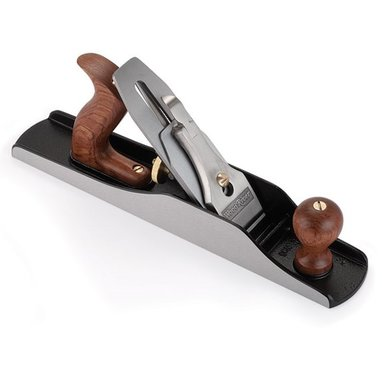 Intended use  of tool?




Hazards presented by this tool?




Control Measures and best practices when using this tool?





Care and Maintenance of this tool?
Teacher Signature….
___________
HANDTOOL SAFETY SHEET
Name:                                                  Class:
Labelled Freehand Sketch of the tool:
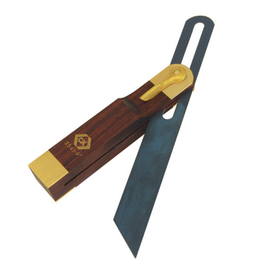 Intended use  of tool?




Hazards presented by this tool?




Control Measures and best practices when using this tool?





Care and Maintenance of this tool?
Teacher Signature….
___________
HANDTOOL SAFETY SHEET
Name:                                                  Class:
Labelled Freehand Sketch of the tool:
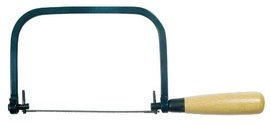 Intended use  of tool?




Hazards presented by this tool?




Control Measures and best practices when using this tool?





Care and Maintenance of this tool?
Teacher Signature….
___________
HANDTOOL SAFETY SHEET
Name:                                                  Class:
Labelled Freehand Sketch of the tool:
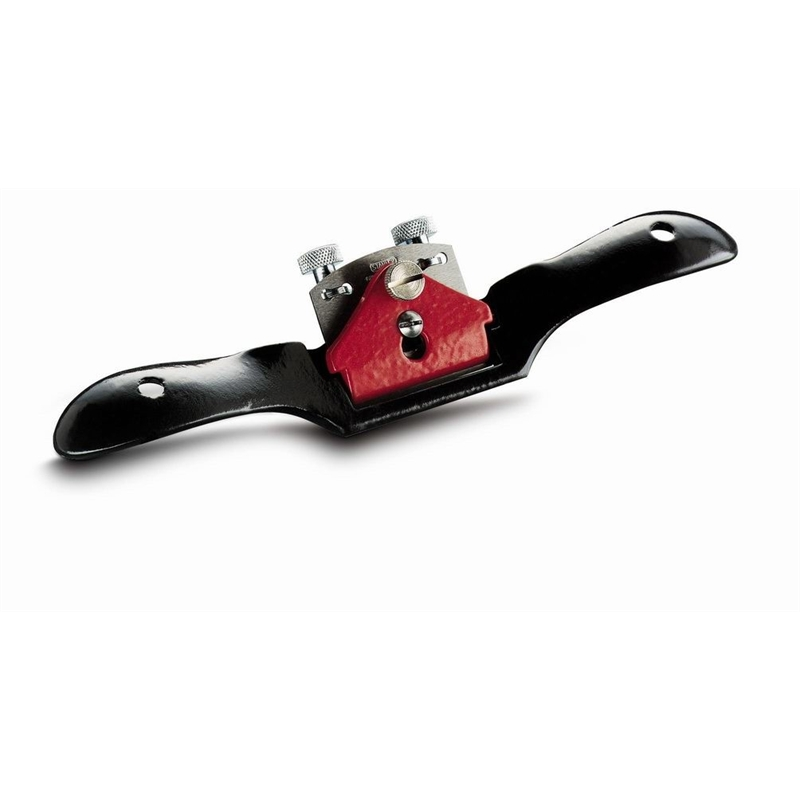 Intended use  of tool?




Hazards presented by this tool?




Control Measures and best practices when using this tool?





Care and Maintenance of this tool?
Teacher Signature….
___________
HANDTOOL SAFETY SHEET
Name:                                                  Class:
Labelled Freehand Sketch of the tool:
Intended use  of tool?




Hazards presented by this tool?




Control Measures and best practices when using this tool?





Care and Maintenance of this tool?
Teacher Signature….
___________
HANDTOOL SAFETY SHEET
Name:                                                  Class:
Labelled Freehand Sketch of the tool:
Intended use  of tool?




Hazards presented by this tool?




Control Measures and best practices when using this tool?





Care and Maintenance of this tool?
Teacher Signature….
___________